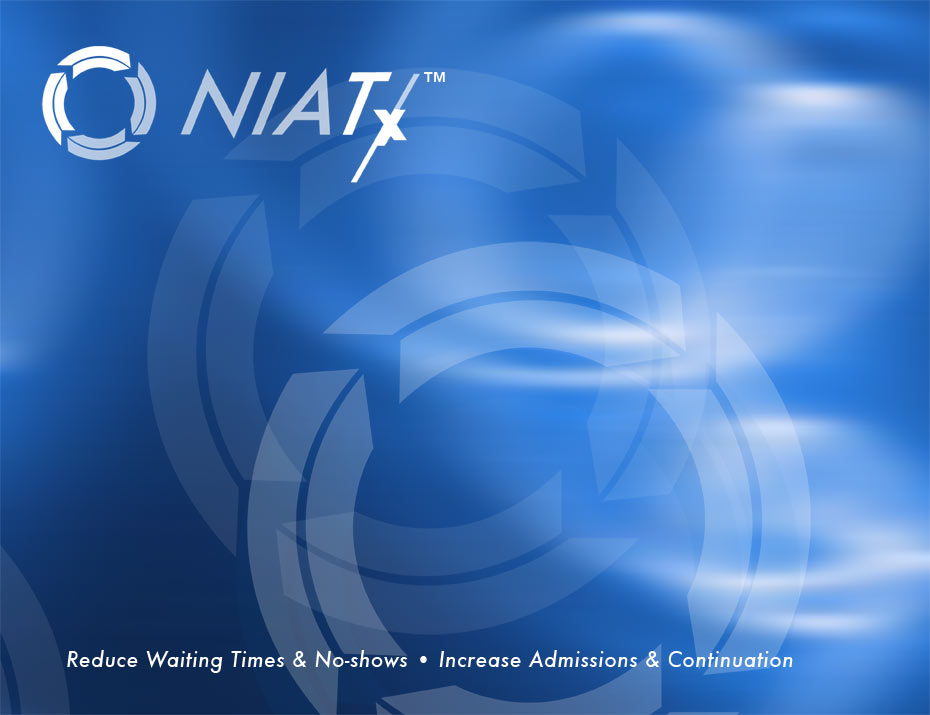 Promising Practices
Overview
Observations and Ideas: Promising Practices From WI Readmission Collaboratives
What we have learned….
Pre-Admission

During Stay

Post-Discharge
Pre-Admission
Good cross-department communication prior to admission decision

Have a diversion program for crisis and detox patients

Adopt a single point of entry

Peer supports available
During Stay
Apply evidence based practices (e.g. motivational interviewing, contingency mgt.) to increase continuation and reduce no-shows

Begin discharge planning at admission

For discharge, meet with social worker and nurse to review crisis plan, community resources, and medications

Include outpatient and/or recovery personnel in discharge planning process
Post-Discharge
Reduce wait time from hospital to detox to outpatient.

Conduct warm hand-offs to the next level of care/ 
    Reduce follow-up appointment no-shows

Conduct phone follow-up a) within 1 week of discharge and 2) for the next 1-3 months (via case mgt.)
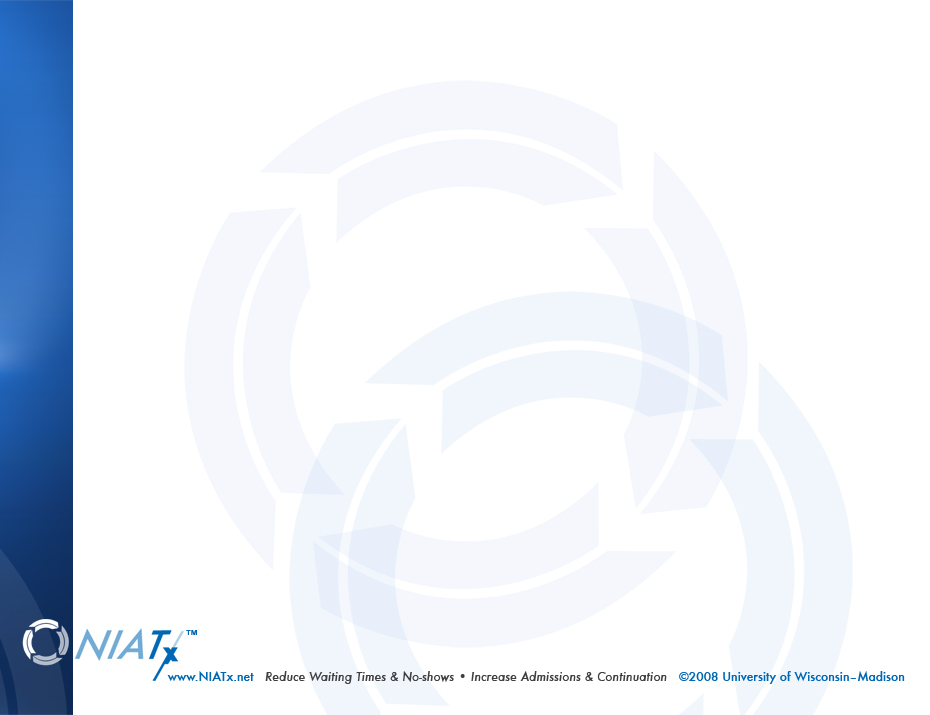 Nominal Group Technique
We need to identify possible problems and
brainstorm possible solutions to test.
The NGT can help!
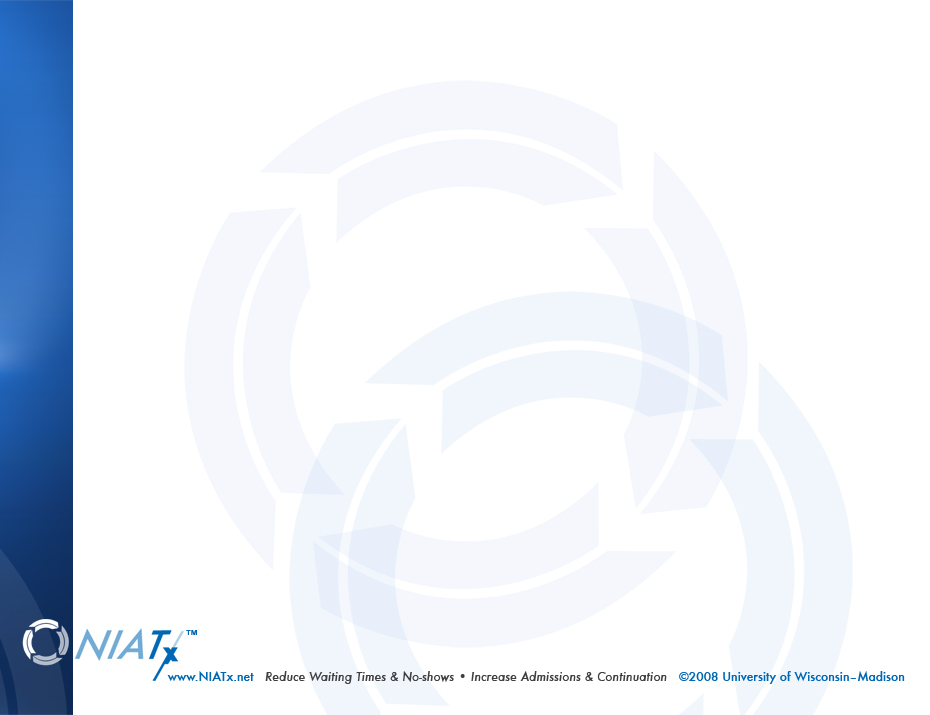 NGT (7 Steps)
Preparation (e.g., room and question)

Silent idea generation

Recording of ideas

Idea discussion

Preliminary voting

Discussion of preliminary voting

Final voting on ideas
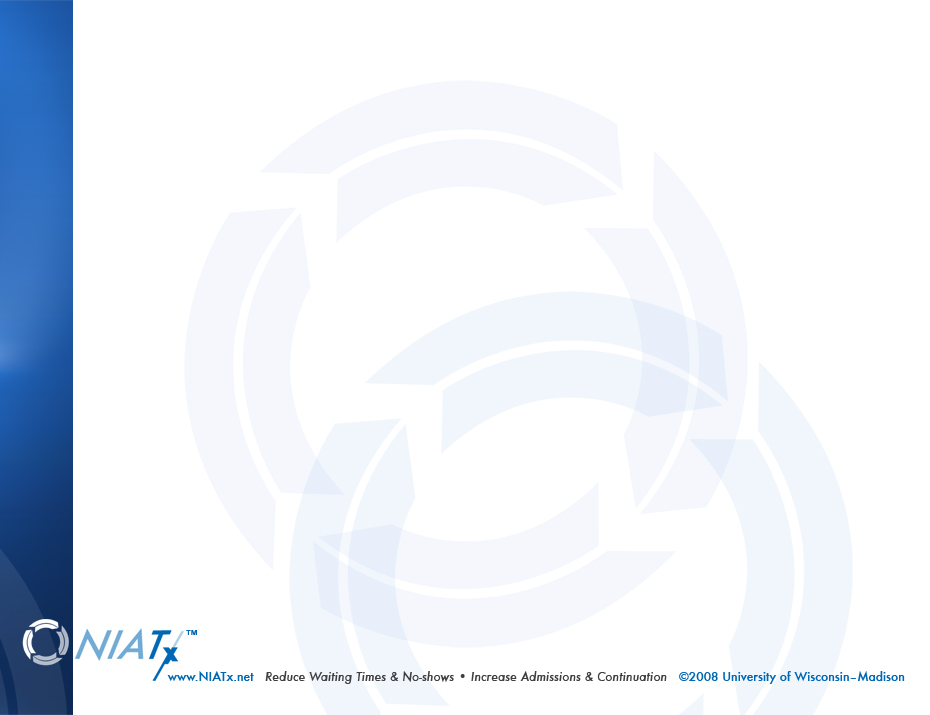 Assignment
Brainstorm ideas for reducing readmissions using the Nominal Group Technique
Questions?
What can we add to the list?